UNIVERSIDADE DE SÃO PAULOFaculdade de Medicina de Ribeirão Preto
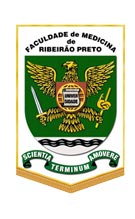 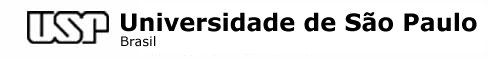 Departamento de Biomecânica, Medicina e Reabilitação do Aparelho Locomotor
Anestesiologia
Ortopedia e Traumatologia
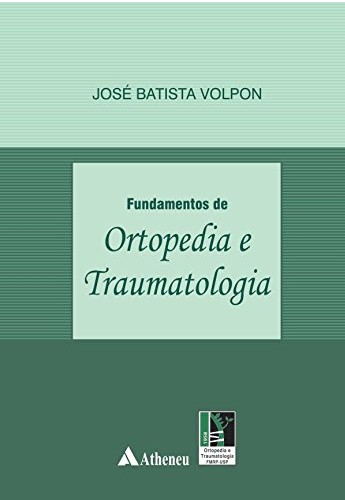 Livro Básico:

“Fundamentos de Ortopedia e Traumatologia”
(Biblioteca Central)
Subespecialidades
Fisiatria
Oncologia
Coluna
Pediátrica
Membro Superior
Quadril
Membro Inferior
Pé
Ortopedia e Traumatologia
Atuação: graduação
HC- Campus (4º ano)
Centro Reabilitação (4º ano)
Centro de Saúde Escola (5º ano)
Unidade de Emergência (6º ano)
Ortopedia e Traumatologia
Laboratório de Bioengenharia
Graduação
Objetivos: ensinar os fundamentos da especialidade
                  e capacitar para atuação em nível primário
Conteúdo teórico
Semiologia
Leitura de imagens
Prática imobilizações
Ortopedia e Traumatologia
4º Ano
Fundamentos
HC campus
Prática clínica
Discussões
5º Ano
Atuação nível 1ário e 2ário
CSE
Prática clínica
Discussões
6º Ano
Atuação nível 2ário (3ário)
U.E.
Graduação
Monitoria: inscrições dezembro
Iniciação científica: inscrições pela FMRP
Plantões voluntários na UE (dezembro/janeiro)
Ortopedia e Traumatologia
Divulgação: pelo e-mail da usp dos alunos
4º ANO
INDISPENSÁVEL
PONTUALIDADE: tolerância máxima de atraso 10’
Ortopedia e Traumatologia
O docente pode aplicar lista de presença no início e fim da aula
Alunos que cheguem muito tarde, ou saiam mais cedo*, terão a presença anulada
Docente que se atrasar e não avisar: comunicar-se Prof. Volpon
hc.ortopedia@gmail.com
Será aplicada a avaliação do curso  pelos alunos
* Sem motivo justo